Introduction to RDKit: A Python Library for Chemical Data
Exploring the capabilities of RDKit and its applications in chemistry
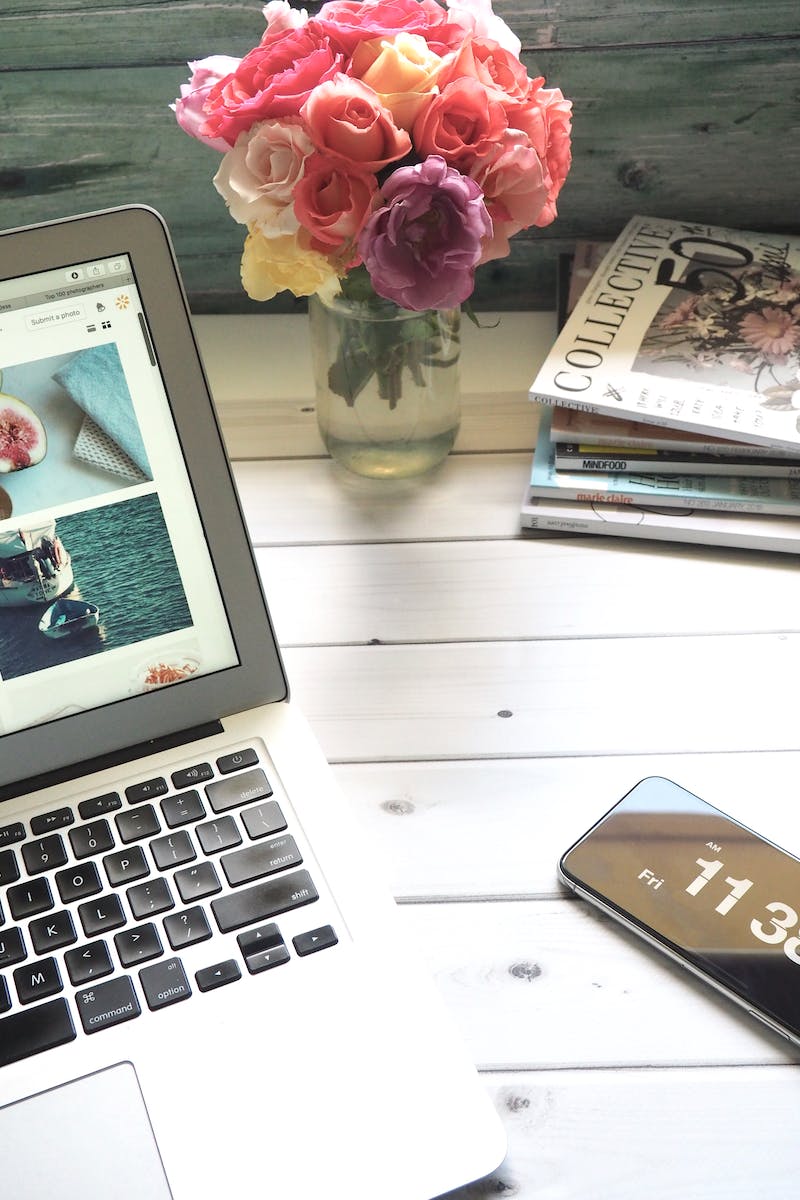 RDKit Introduction
• RDKit is a powerful Python library for working with chemical data
• It is not installed by default in Google Colab, so you need to install it using specific code
• Installation instructions and required imports can be found in the notebook linked in the video description
• Rename the notebook to 'RDKit Intro' and run all the cells
Photo by Pexels
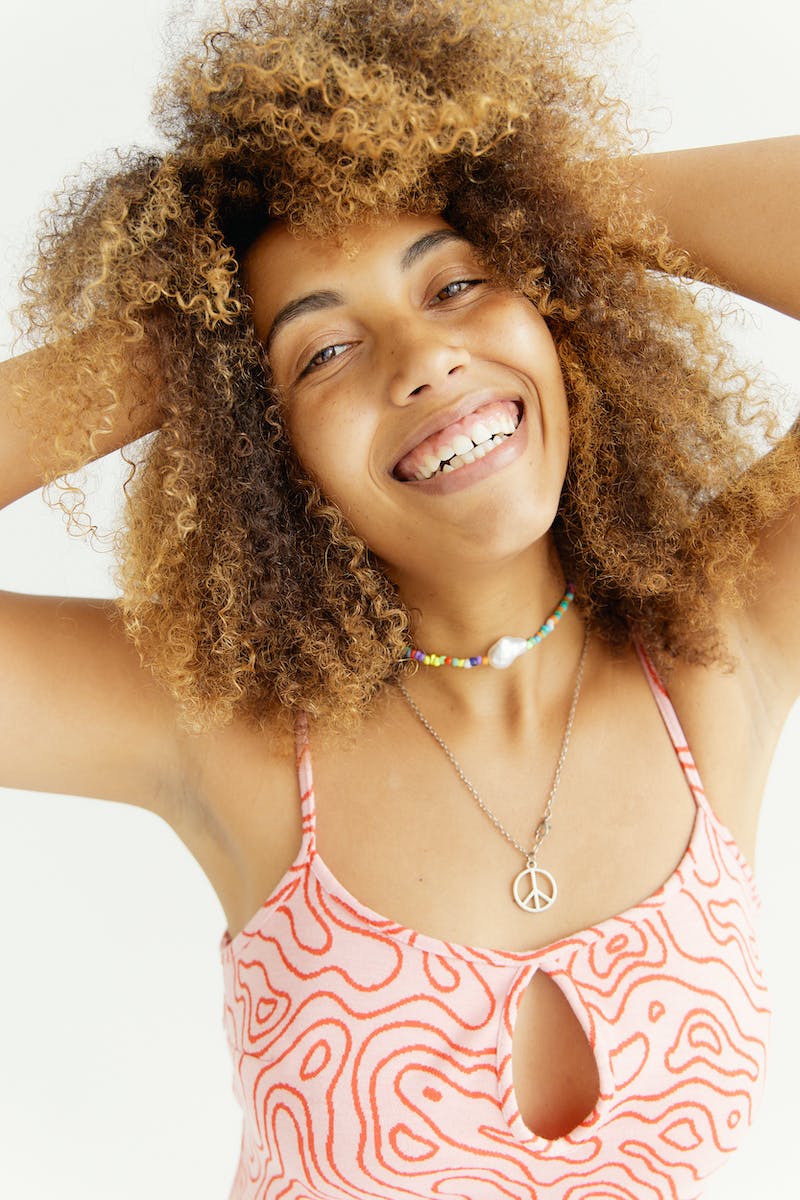 Convert SMILES Strings to Molecules
• SMILES strings are a text-based representation of molecules
• RDKit can convert SMILES strings to molecular representations
• Demonstrate the conversion process and provide examples of SMILES strings
• Show how to obtain SMILES strings from datasets or by using an online tool
Photo by Pexels
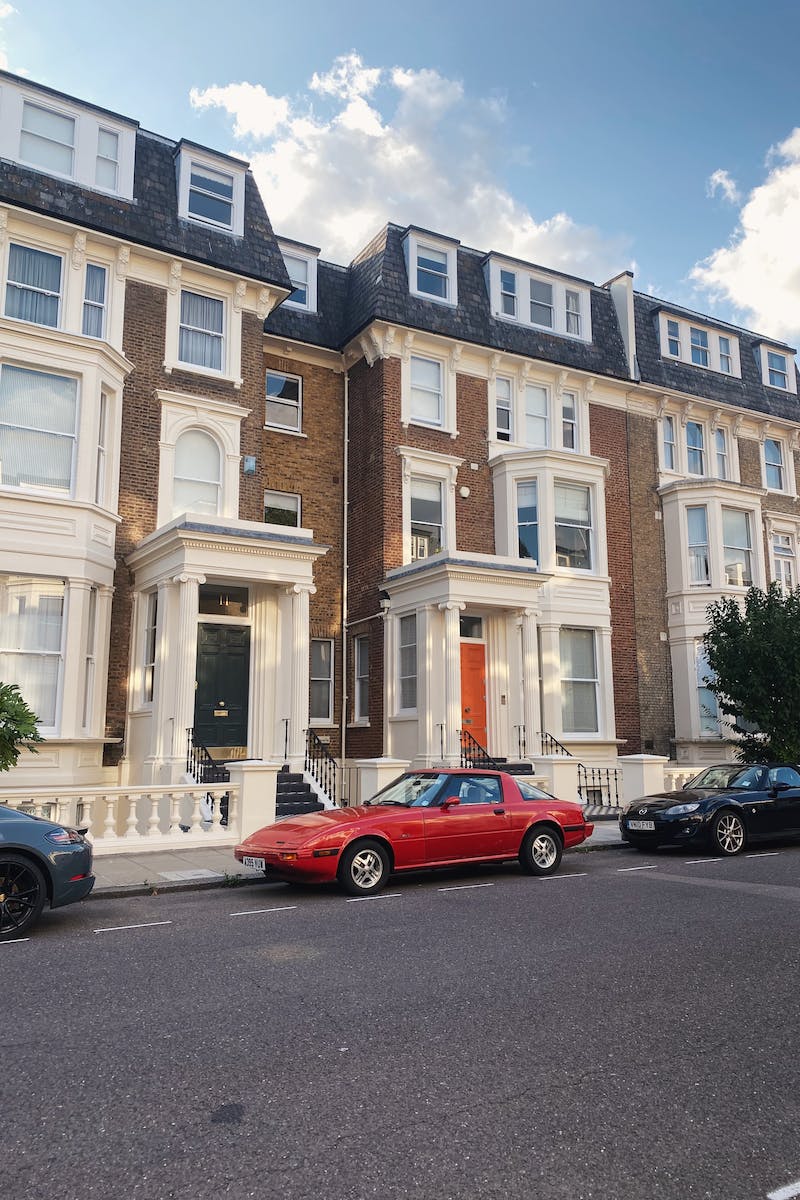 Compute Molecular Properties
• Once you have a molecule, RDKit allows you to compute various properties
• Examples include molecular weight, substructure search, and finding structures
• Demonstrate how to compute molecular weight and perform substructure searches
• Explain the practical applications of these computations
Photo by Pexels
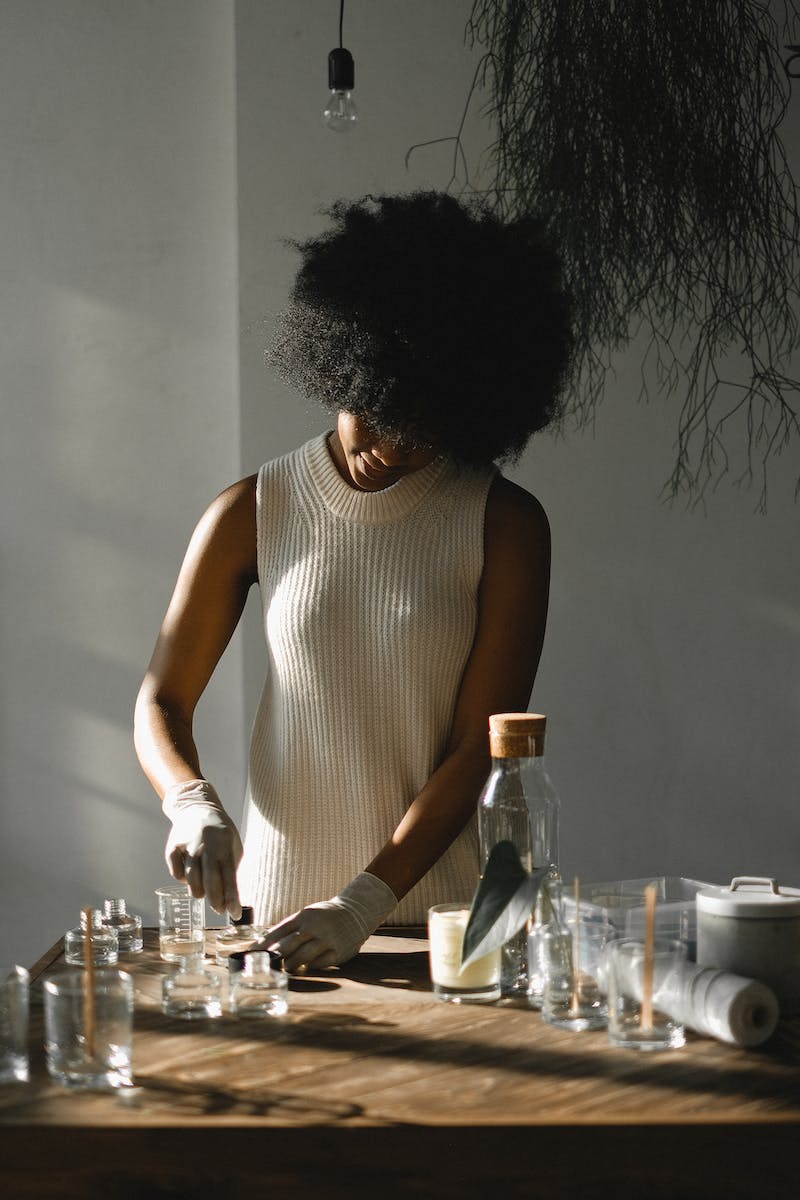 Substructure Search
• Substructure search is a powerful tool in chemistry
• RDKit allows you to search for specific patterns or substructures within molecules
• Demonstrate substructure search for specific elements or functional groups
• Discuss the significance of substructure search in identifying specific chemical features
Photo by Pexels
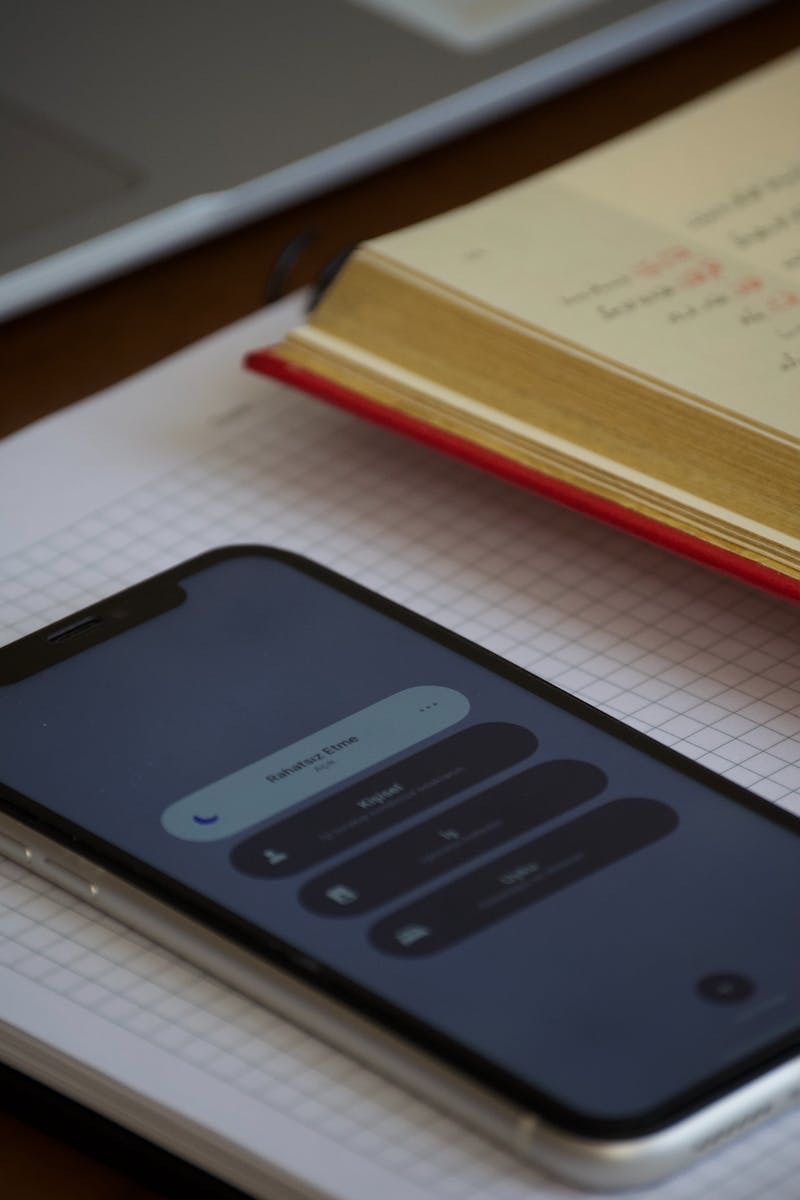 SMARTS Notation
• SMARTS is a more general notation than SMILES
• It allows for complex pattern matching and searching in molecules
• Demonstrate the use of SMARTS notation to search for rings and specific ring sizes
• Highlight the power and flexibility of SMARTS notation in molecule analysis
Photo by Pexels